МБДОУ «Детский сад № 2»
г. Усолье – Сибирское
2021г.
презентация
«Правила безопасности  
на железной дороге»
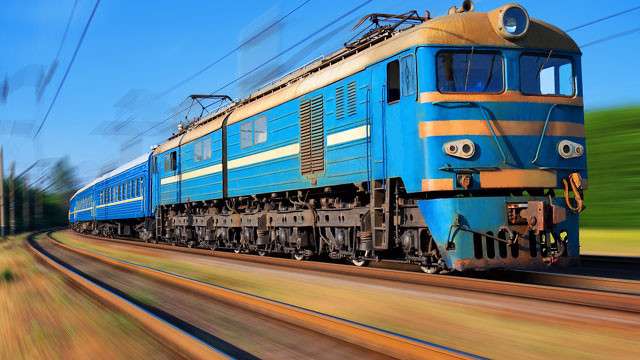 Автор:  воспитатель
Удовина Г.М.
Правила эти железнодорожные.Строгие очень, но вовсе несложные.Ты их запомни особо внимательно.В жизни помогут они обязательно!
Играть на железнодорожныхпутях и близко от них запрещается!
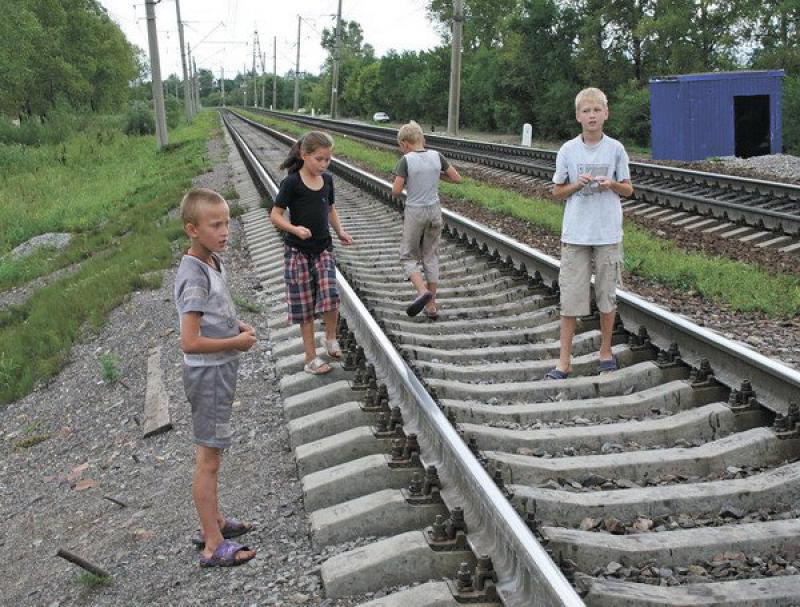 Перебегать путь перед движущимся поездомзапрещается!
На станции подлезать под вагонамизапрещается!
Стоять близко к краю платформызапрещается!
Переходить железнодорожный переезд при закрытом шлагбаумезапрещается!
Открывать входные двери на ходу поездазапрещается!
Проезжать на подножках и крышах вагоновзапрещается!
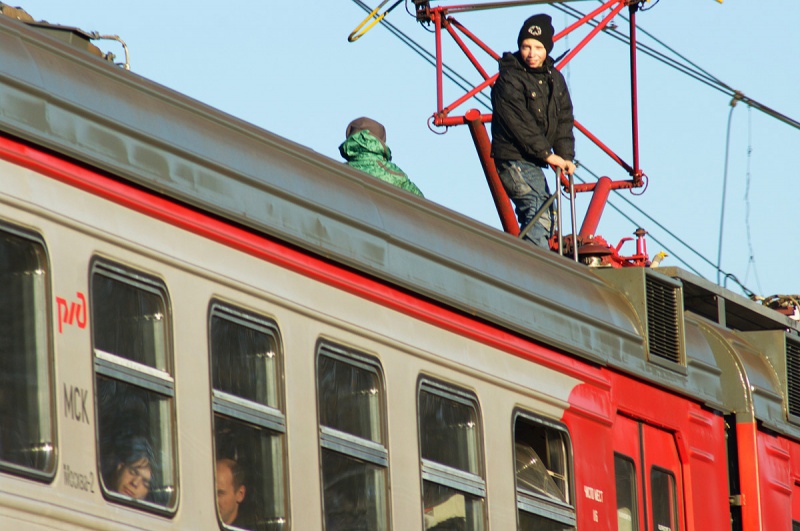 Высовываться из окон вагона на ходу поездазапрещается!
Правила запомнил –В тайне не держи:Всем друзья, знакомымЗнаешь – расскажи!
Спасибо за внимание!